Ch. 14: Evolution: How Change Occurs
p. 290-317
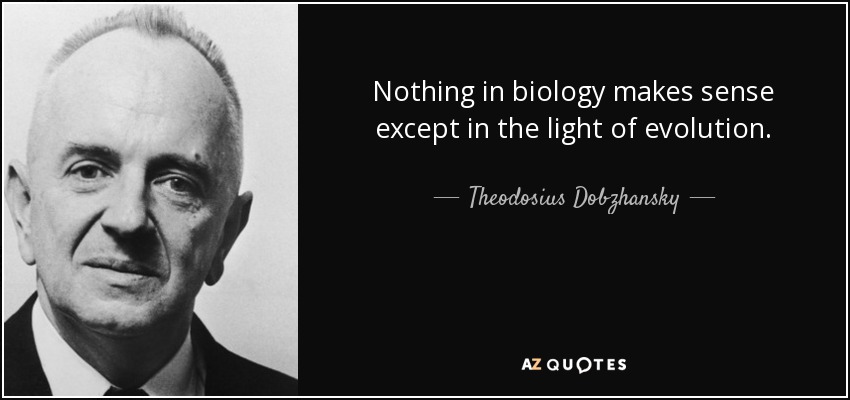 copyright cmassengale
Evolutionary Theory = a collection of carefully reasoned & tested hypotheses about how evolutionary change occurs

“A living group is but a link between a dead ancestor & an unborn progeny”
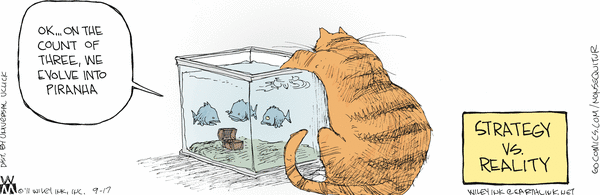 Early Views of the Origin of Species
Hypothesis I:
“fixity of species” -  all plants and animals had been placed on the Earth at its beginning & none have ever changed
Aristotle believed species were fixed creations arranged by their complexity
Idea lasted 2000 years
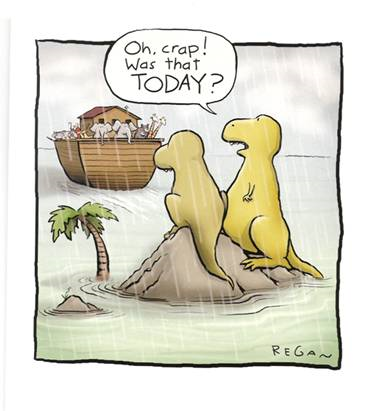 2. Hypothesis II:
Life has changed over time
HOW?
Lamarck’s Theory
      1809
B. Darwin’s Theory
1859
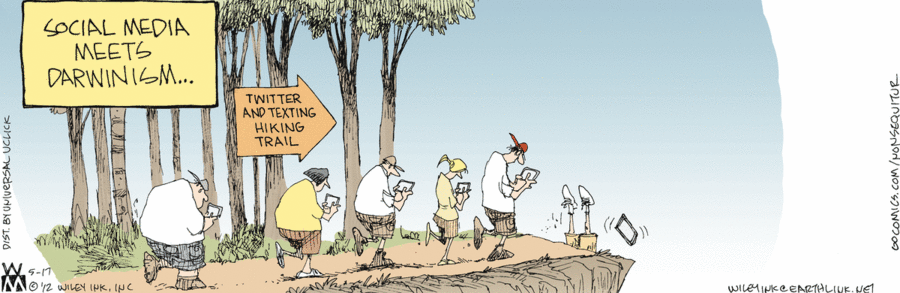 Evolutionary Timeline
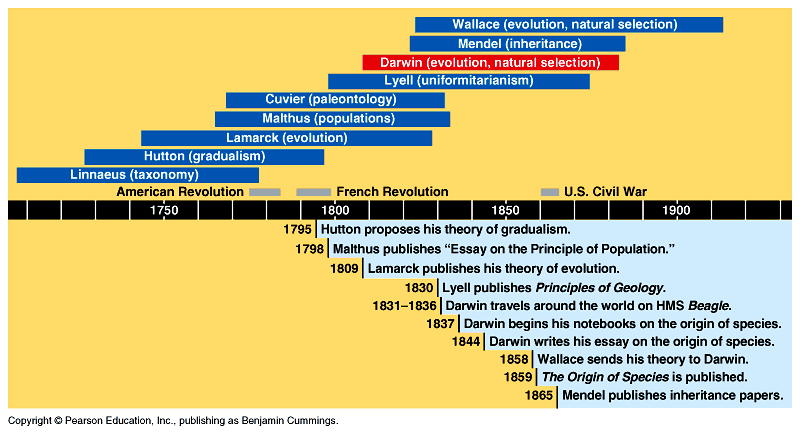 copyright cmassengale
Darwin’s Influences:
1. Hutton’s Theory of Geological Change
Changes in Earth’s crust due to slow continuous processes (erosion, earthquakes, volcanoes…)
A.K.A. Gradualism
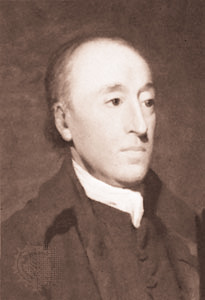 2. Cuvier - Catastrophism
Found some species completely disappeared in more recent geological layers
Stated that species disappear due to a catastrophic event (volcano, earthquake…)
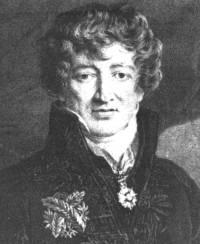 3. Charles Lyell
Proposed theory of Uniformitarianism
Geological processes at uniform rates building & wearing down Earth’s crust
Proposed that the Earth was millions of years instead of a few thousand years old
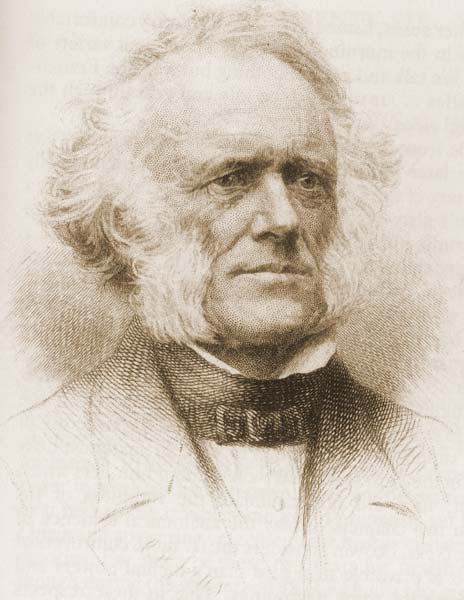 4. Thomas Malthus - Population Growth
Noted # of babies born > # of people dying
high birth rates & limited resources would force life & death competition
each species struggles for existence 
Death rate will increase to balance population size & food supply
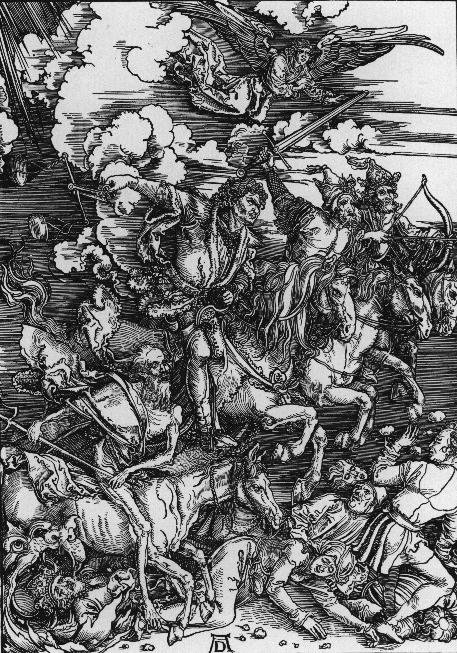 Voyage of the Beagle
Darwin Left England in 1831
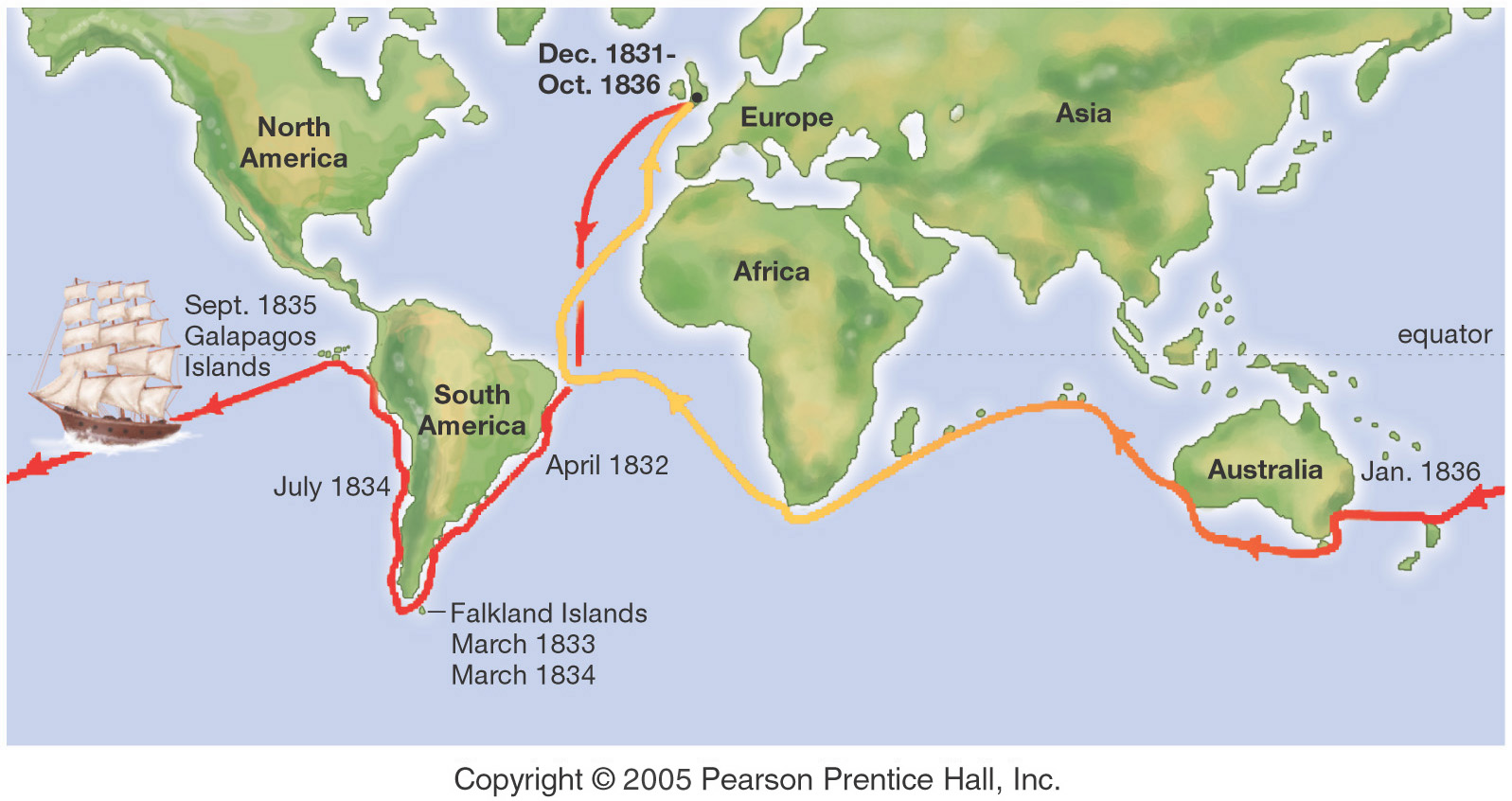 Darwin returned 5 years later in 1836
10
5. Lamarck’s Theory (1809) – 2 points
“Law of Use & Disuse” – The parts of the organism that are used develop more than those that are not used

“Inheritance of Acquired Characteristics” – developed traits are passed onto their children
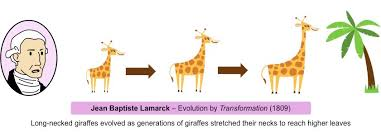 Example: Stretching a piece of anatomy during the parent’s life results in stretched parts in the children.
Disproving Lamarckism : 
	- In 1891, August Weismann cut the tail off ~ 20 generations of parent mice resulting in NO change in their children.
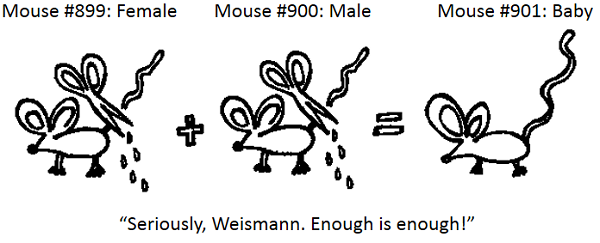 Darwin’s Theory (1859) – 5 points
“Struggle for Existence” = competition between living things to survive
		- idea developed after studying 					Malthus’Principle of Population
		- always more young are produced 				than the environment can support
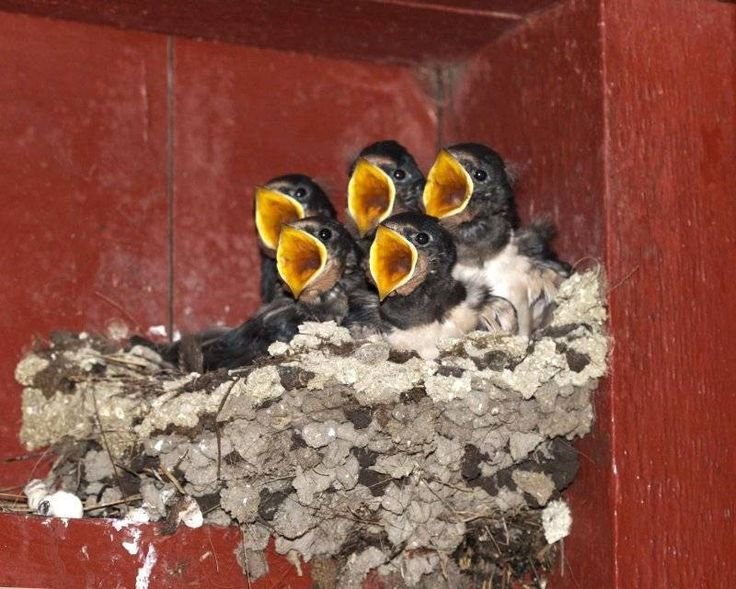 ii) Variation within a population (Artificial selection & farmers in England) – all organisms of the same species differ slightly
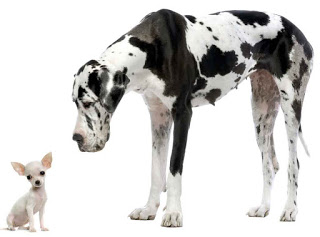 Canis domesticus
iii) Survival of the fittest – the most “fit” survive the competition
*organisms with less favourable traits do not reproduce as quickly, and in time, they become extinct
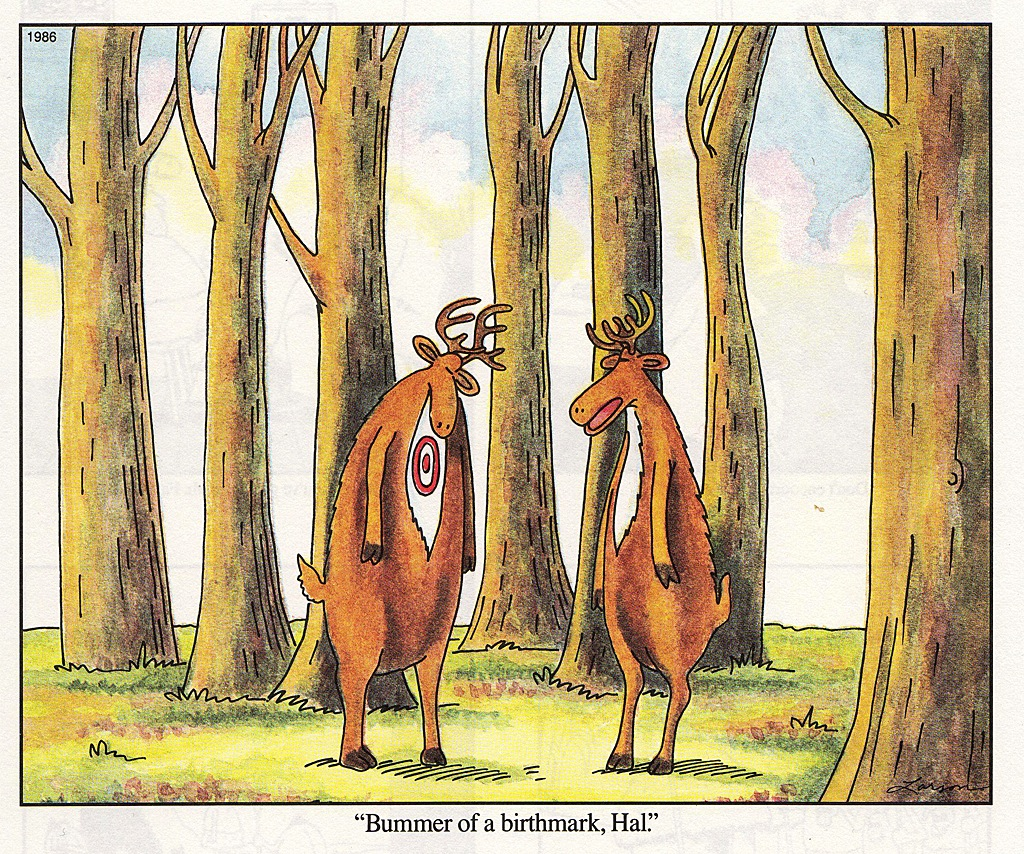 iv) Inheritance = fittest reproduce & pass their special characteristics on to their children
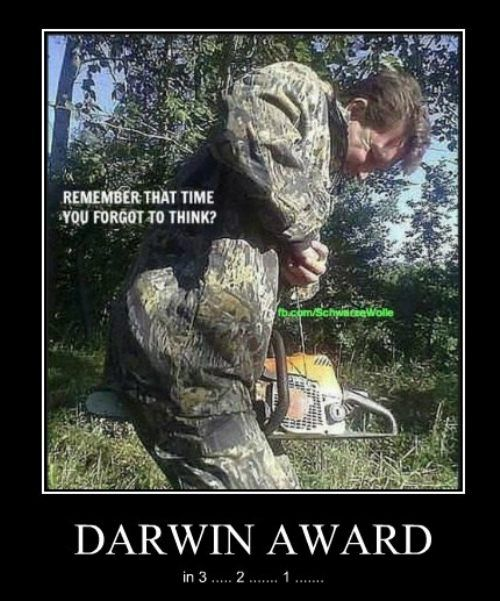 v) Consequently, over enormous spans of time, small changes accumulate & populations change = evolution







Evolution = change in the relative frequency of alleles in a population’s gene pool
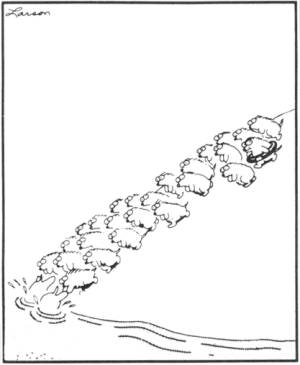 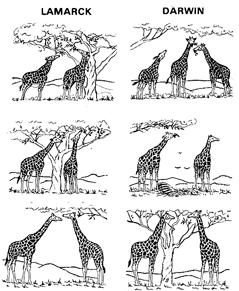 Publication of “On The Origin of Species”
Darwin refused to publish  his findings until he received an essay from Alfred Wallace
fellow naturalist
independently developed the same theory
after 25 years, someone else had come to the same conclusions from their observations of nature
copyright cmassengale
19
WHY?
Darwin knew that his theory would be extremely controversial and would be attacked
his theory challenged established religious & scientific beliefs, particularly about the creation of man
copyright cmassengale
20